2025–26 TASFA
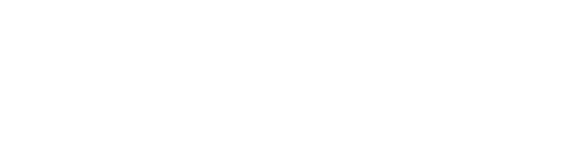 TASFA Landing Page
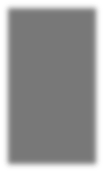 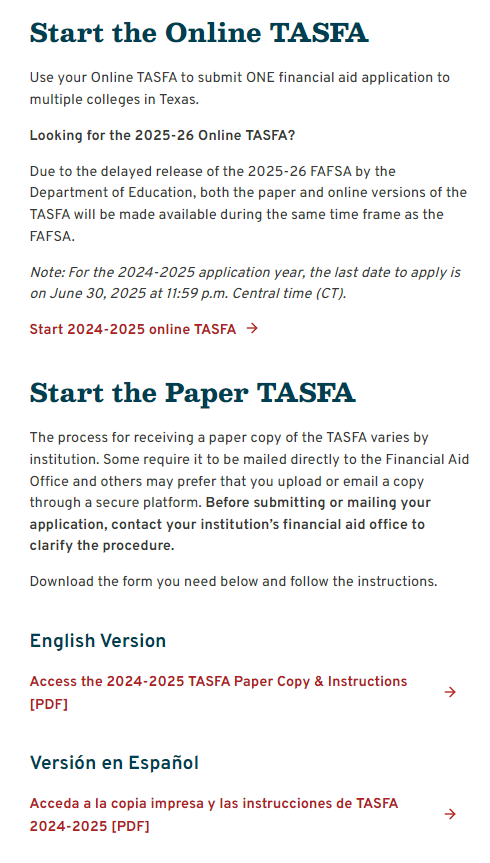 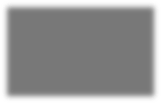 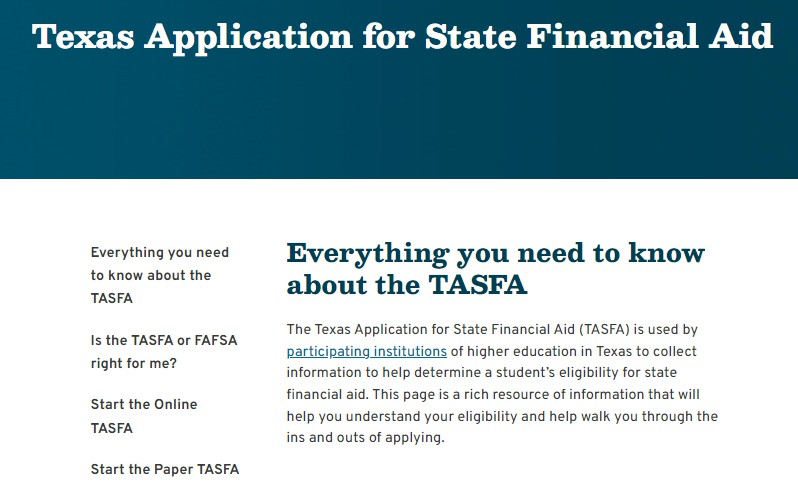 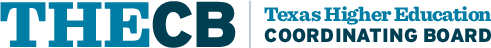 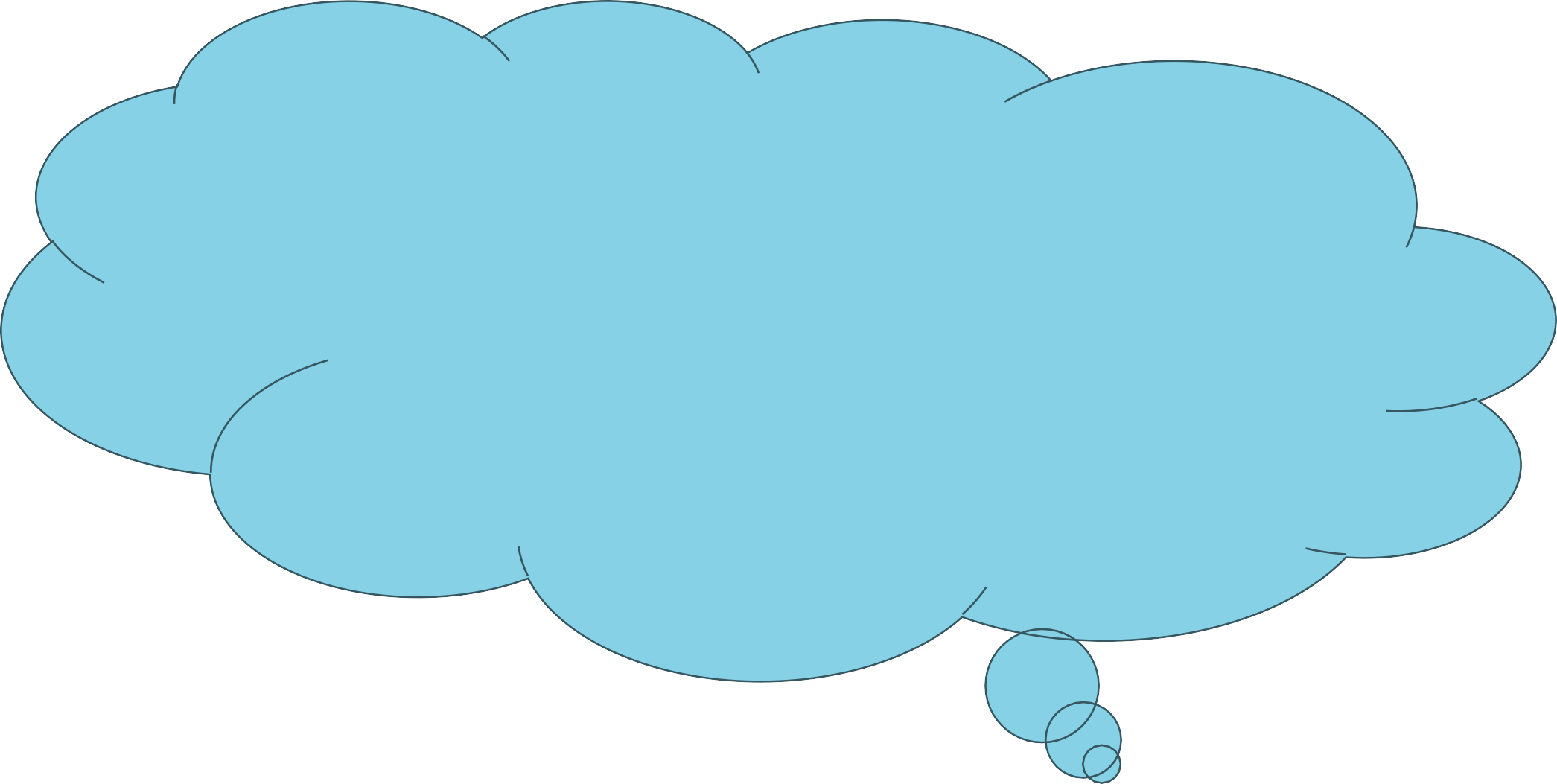 Rochelle is not sure if she should fill out the TASFA or the FAFSA, what should she do?
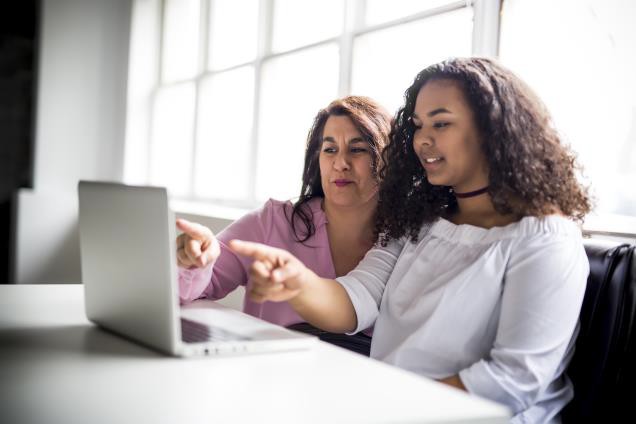 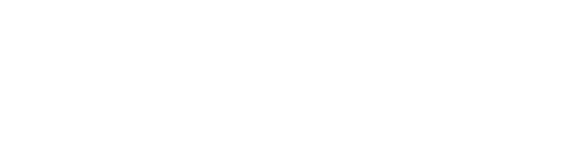 Decision Tree
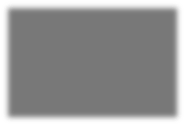 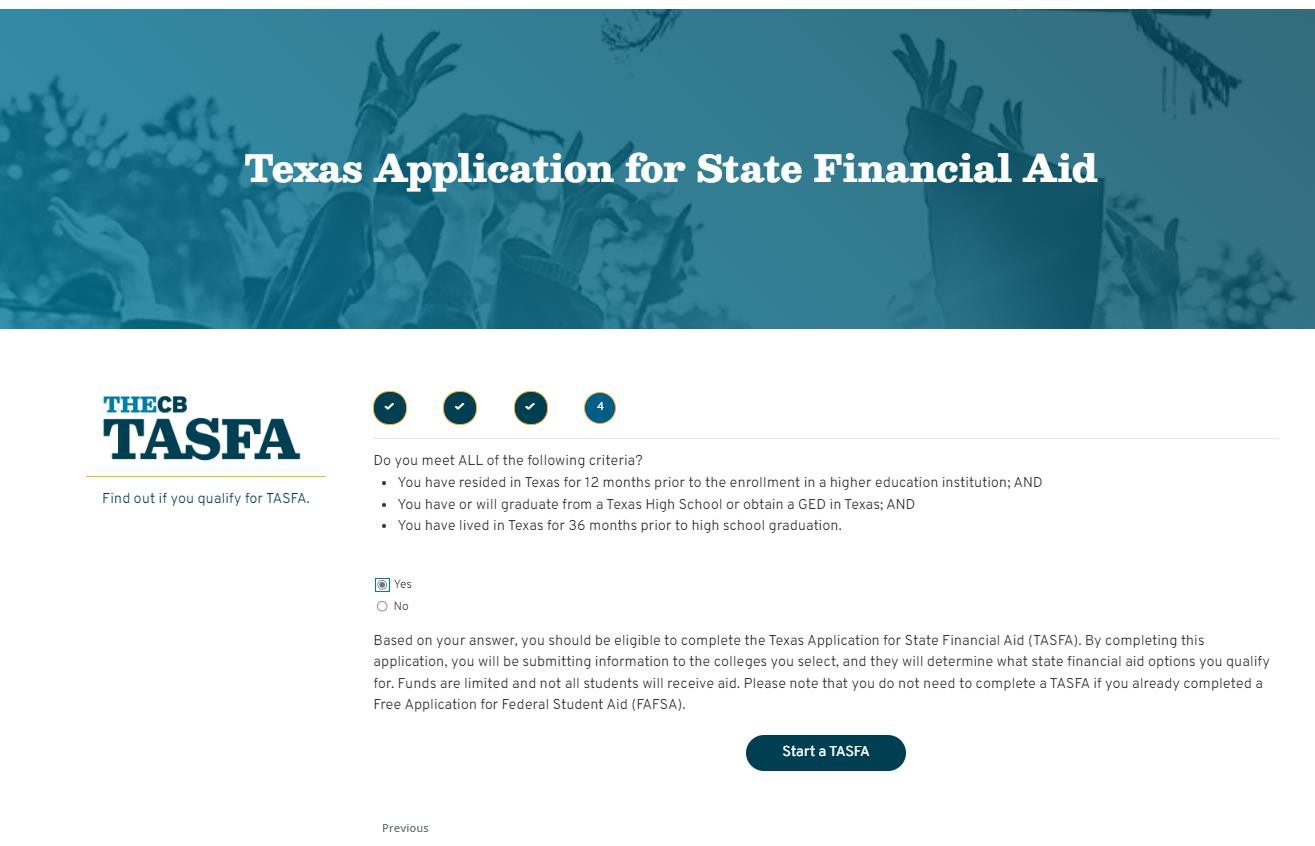 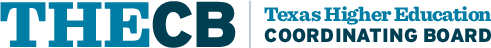 25
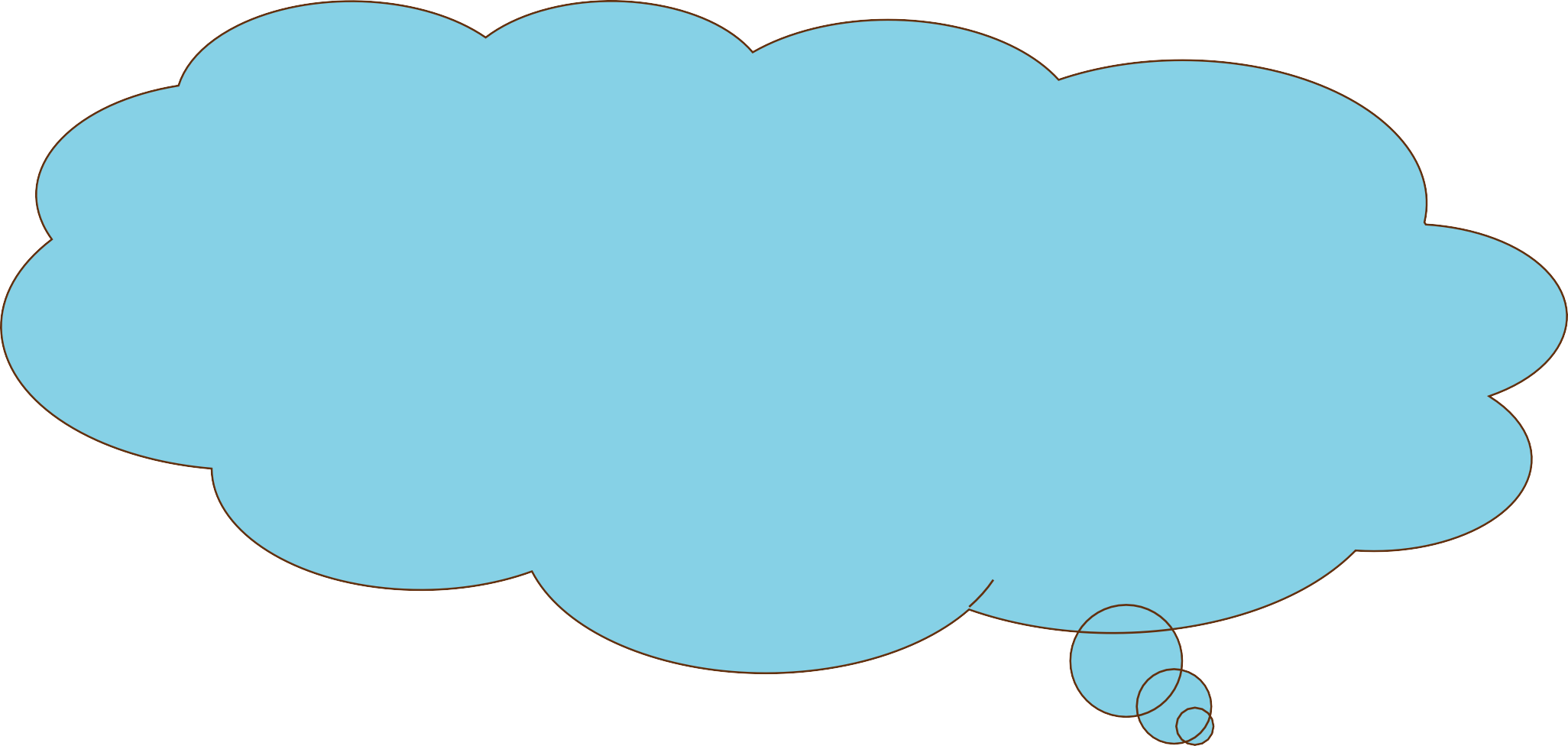 The THECB does not determine what supporting documents are required from TASFA applicants. We recommend students contact their institution for additional information.
Counselor Tony wants to know, what specific
information will a student need to fill out the TASFA?
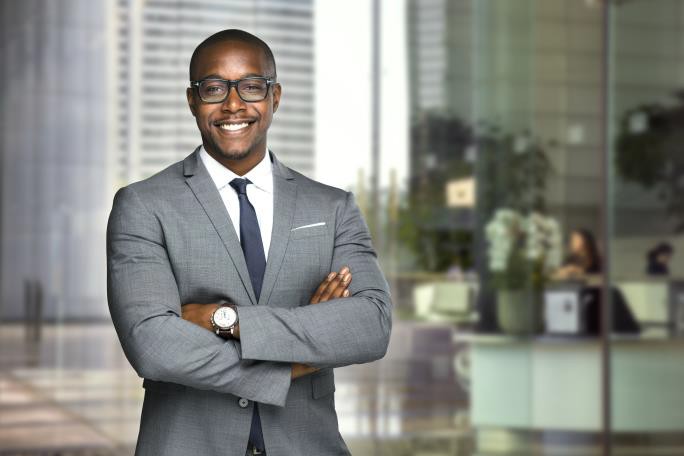 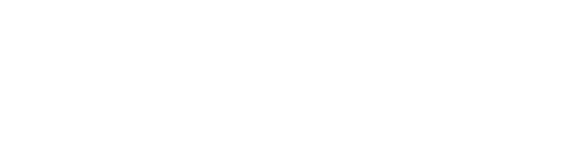 User Account Creation
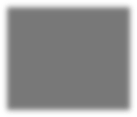 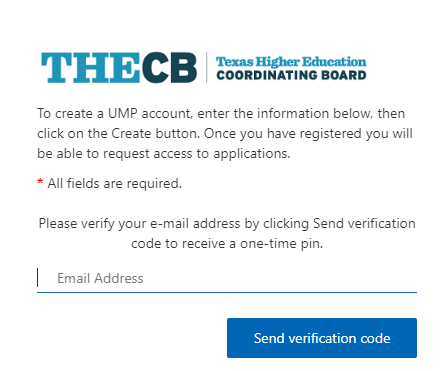 New users will be required to create an account with a valid email.
A secure code will be sent to the user to first verify their email.
Note: Students are the only users that create a TASFA account.
TASFA Account Registration
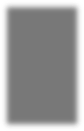 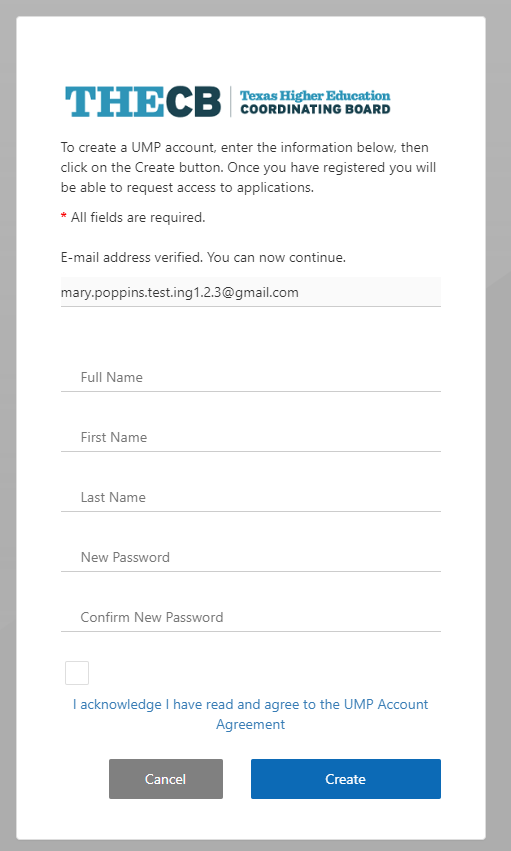 The user creates their account by completing a short registration form.
After the account is created, they must log in and verify using a code that is provided via email.
TASFA - Apply Now Page
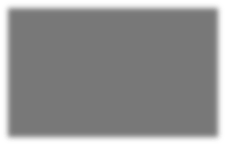 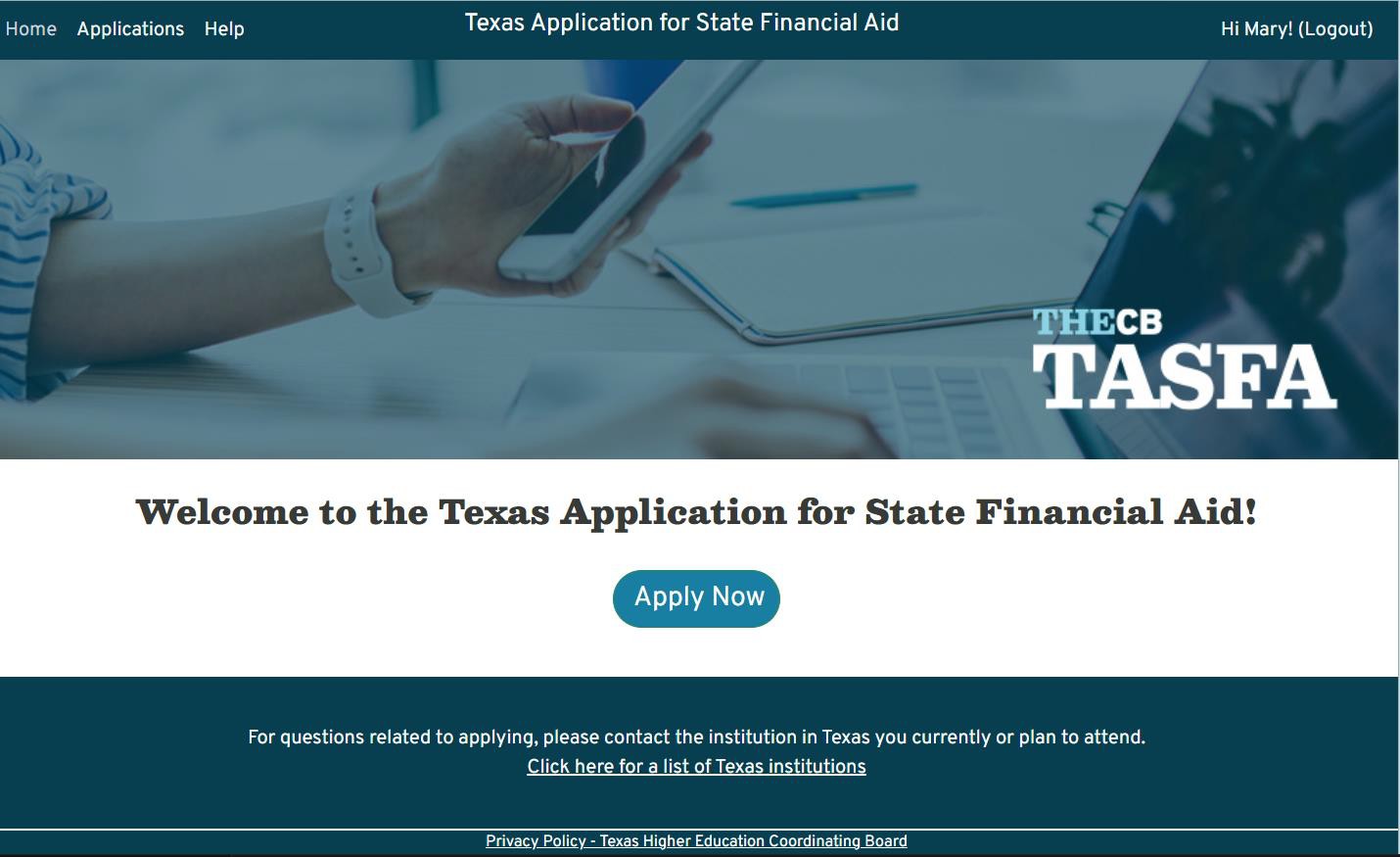 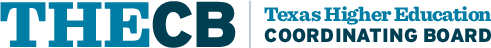 29
Returning User Log In
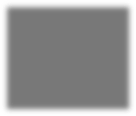 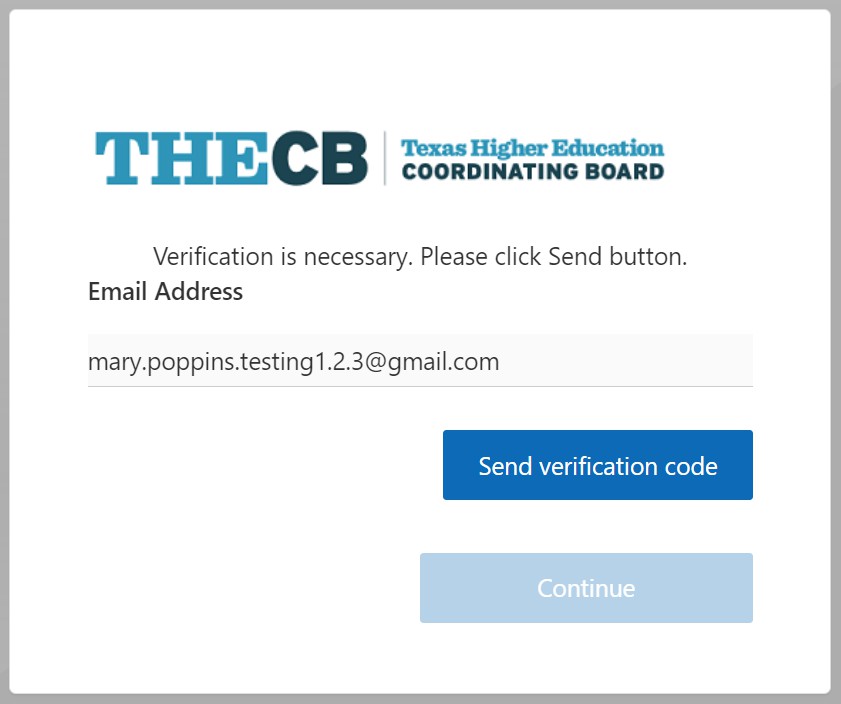 Returning users can log in using their
account:
A secure code will be sent to the
user’s email each time they access
TASFA to authenticate.
Applications Page
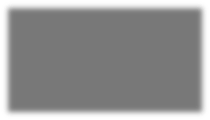 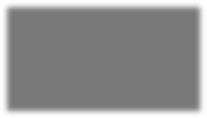 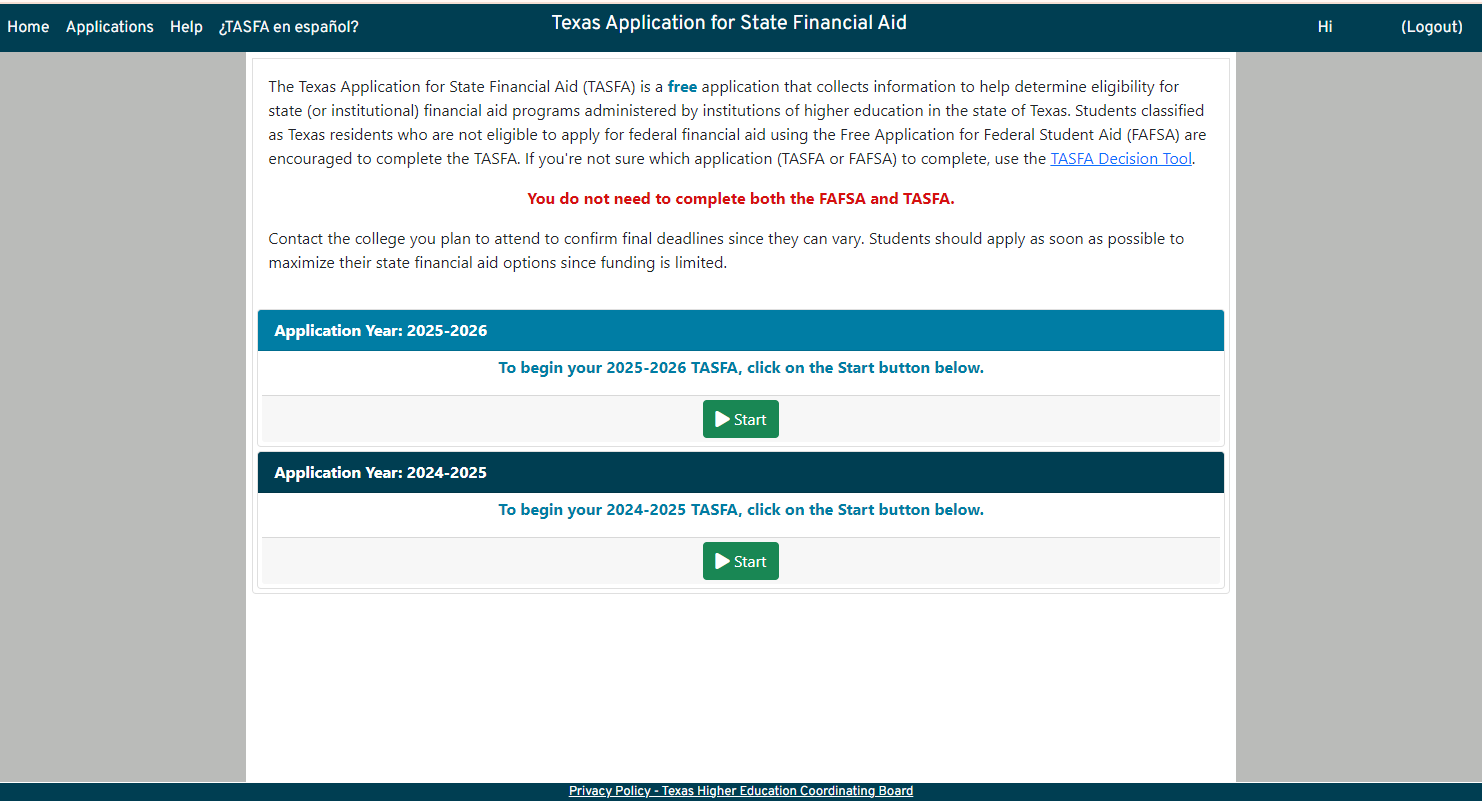 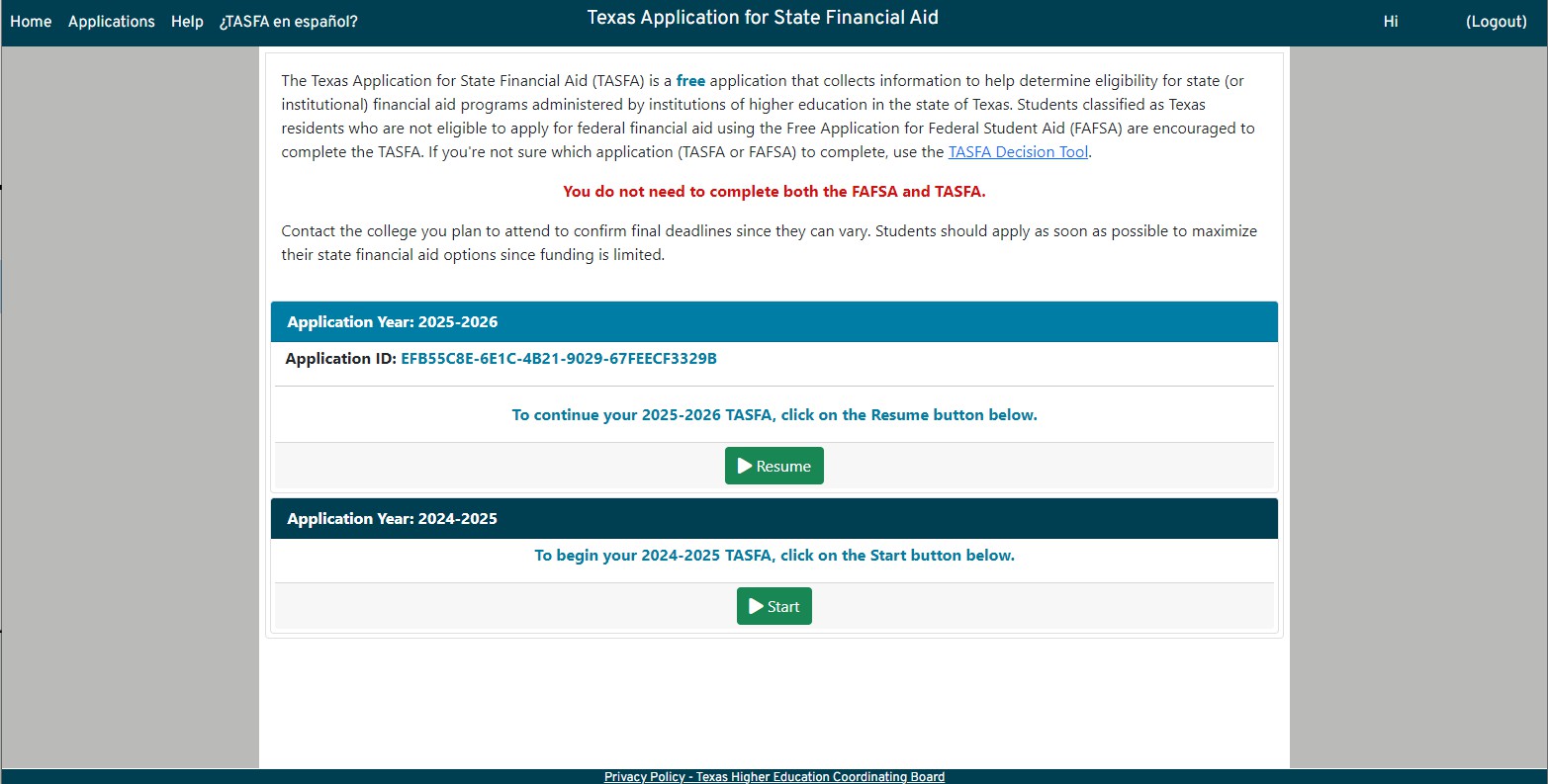 User will initially see a Start button.
Once information has been entered and saved, the button changes to Resume and applicant will be assigned an Application ID.
Once the application is submitted, the page includes a button to View Online Application or Submit to Additional Colleges.
Application Menu
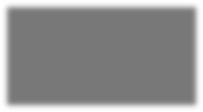 Highlights
Instructions are intended to help the user with application functionality while using the online form.

The student answers questions on the following sections:
Student
Dependency
Parent (if applicable)
Family Info
Colleges
Submit
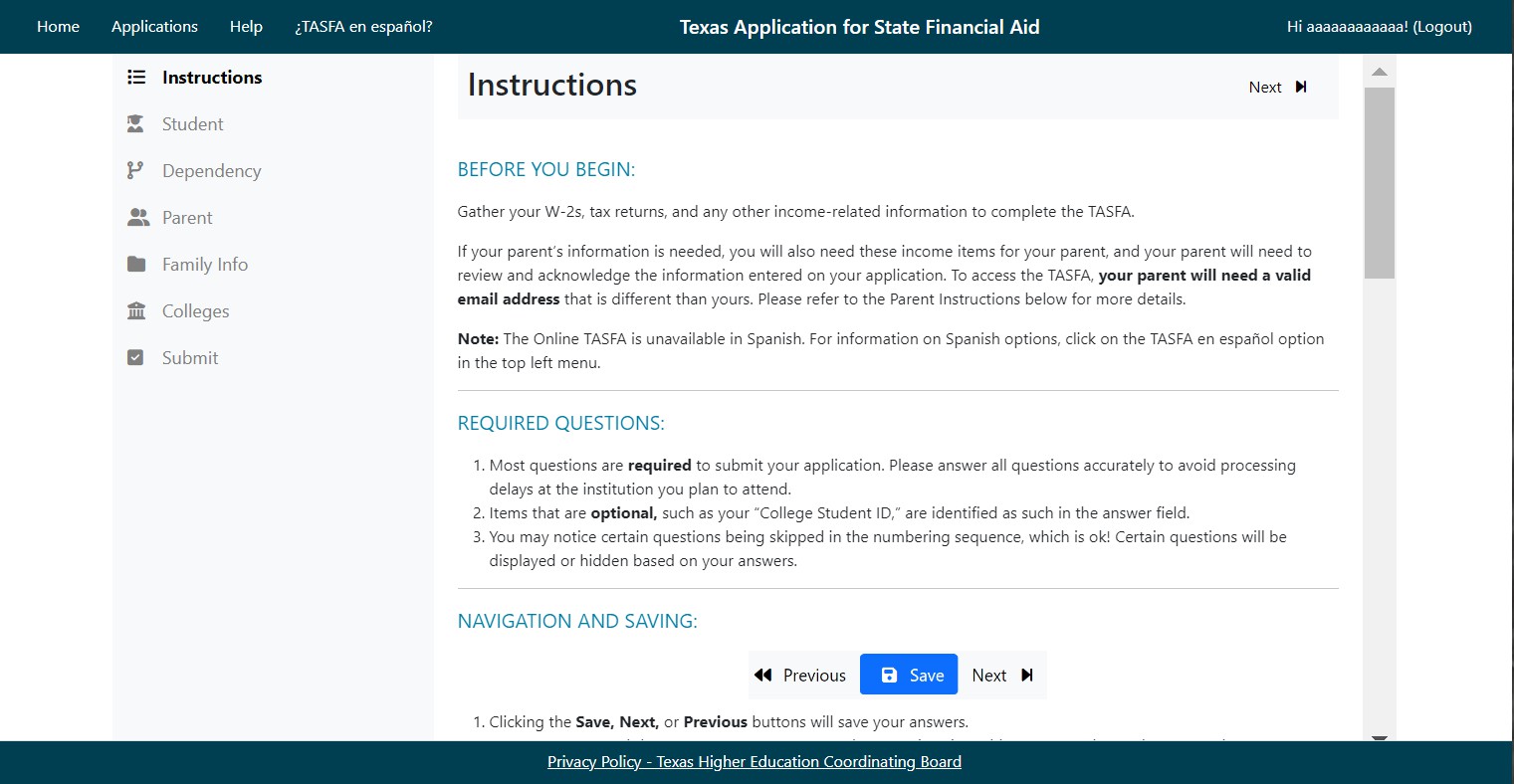 32
Student Section
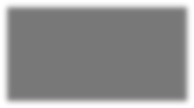 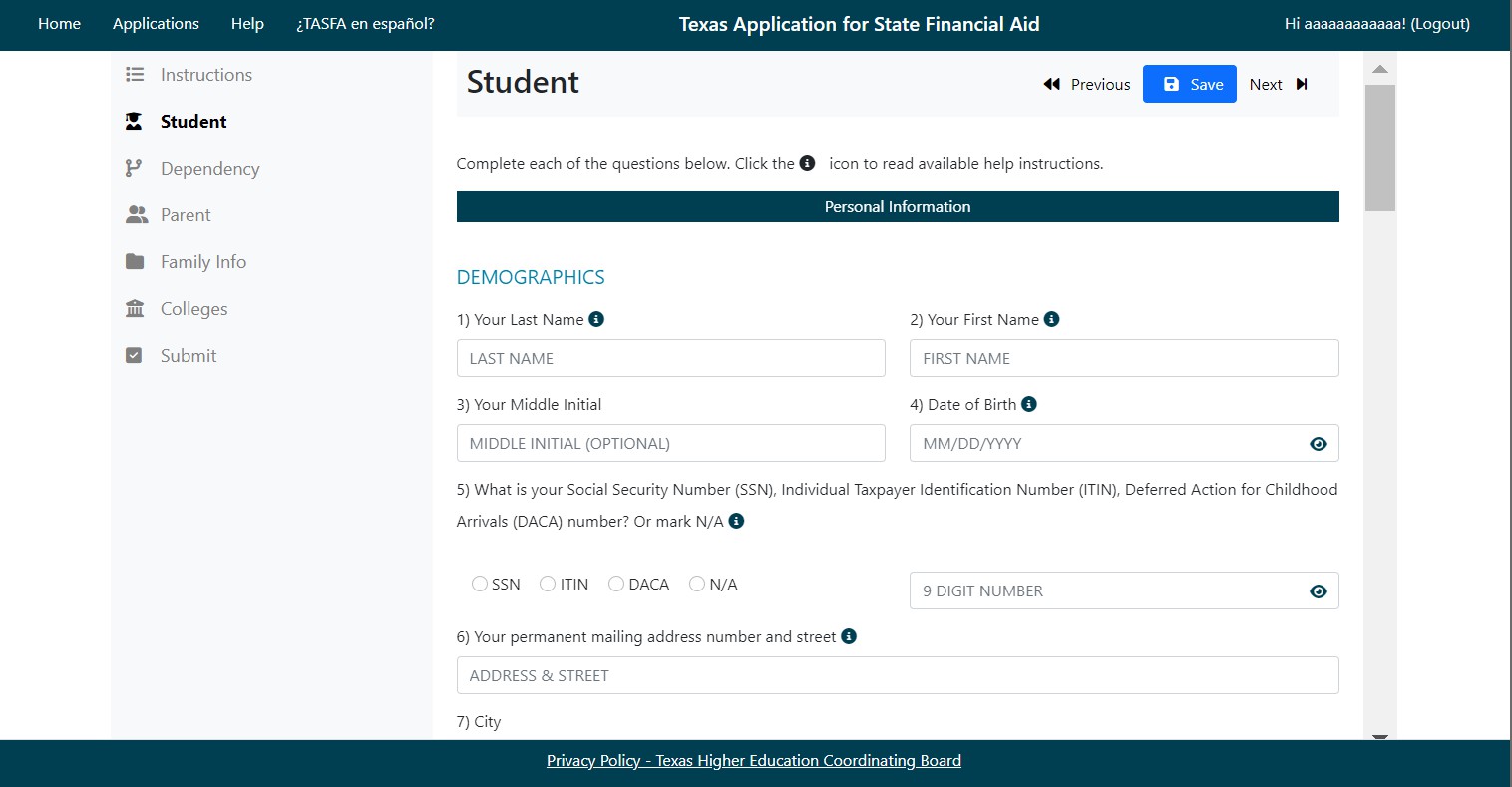 Highlights
Student will complete:
Personal Information
Income and Assets
Spouse Information (if applicable)
33
Student Section – High School
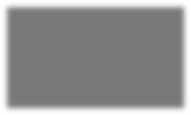 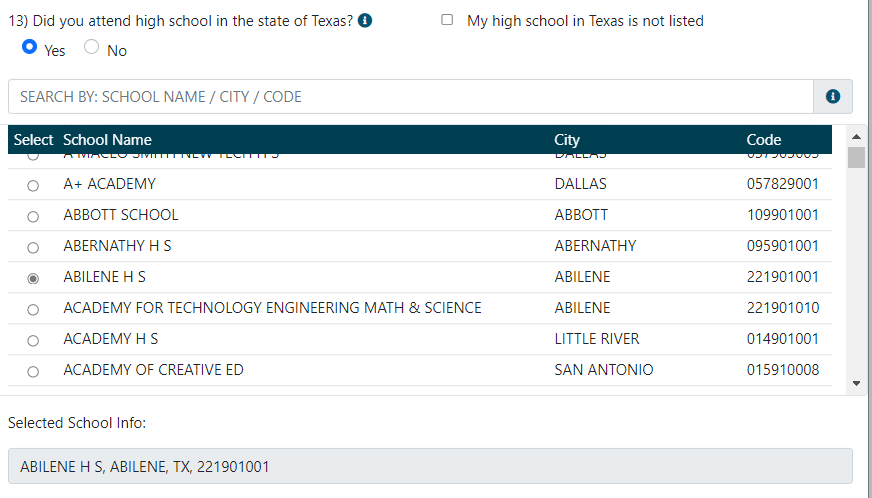 Highlights
If the student graduated in Texas, they can pick from the available high schools listed.
If their high school is not included, there is a manual entry option.
Manual entry is also required for students that attended high school outside of Texas.
34
Student Section – Selective Service
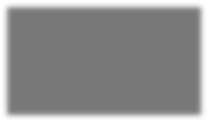 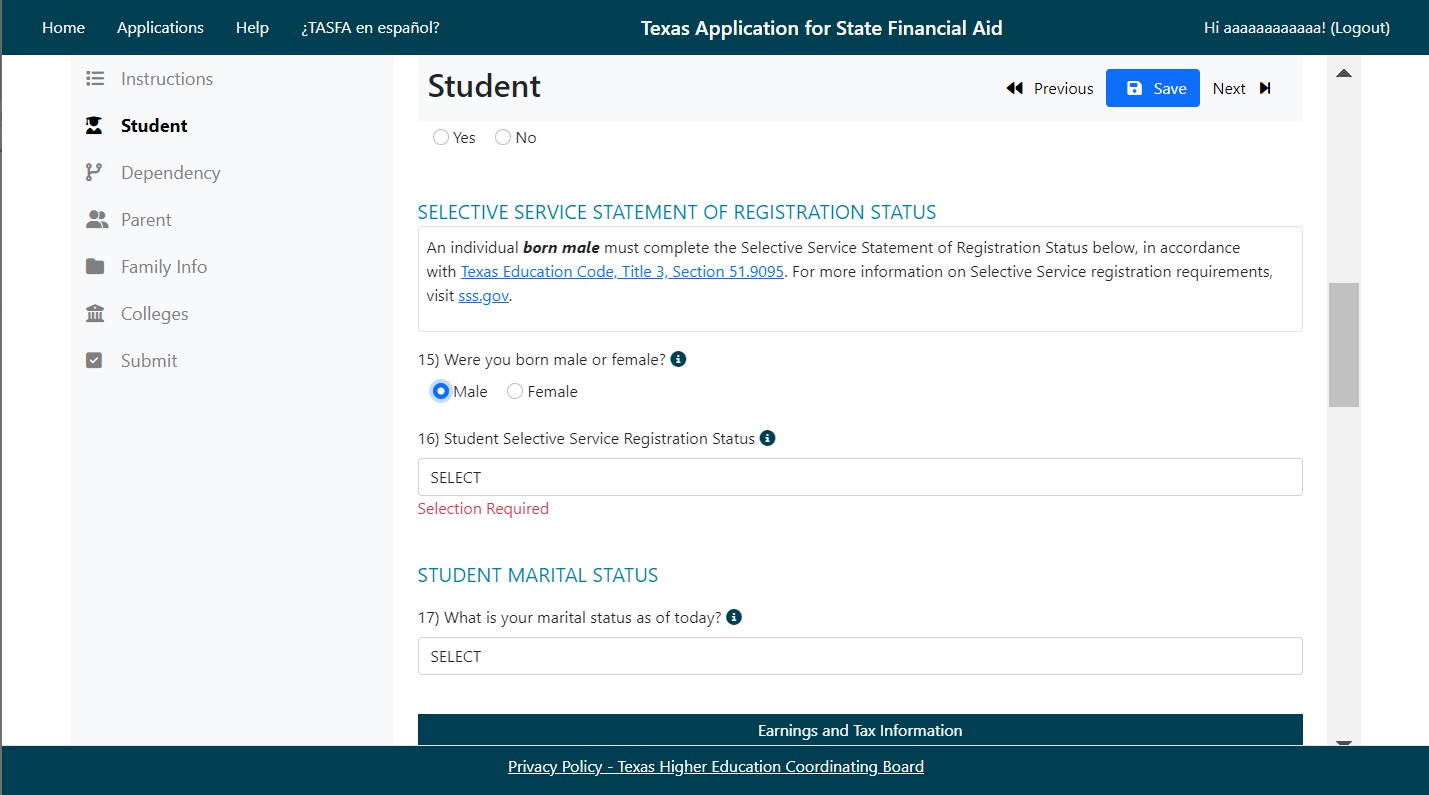 Highlights
Male students are required to be registered or exempt for selective service to receive state aid.
An exemption box is available for the user to type in the reason.
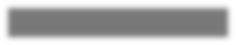 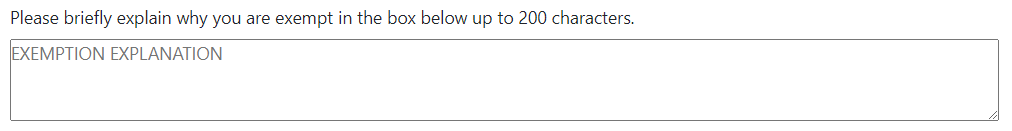 35
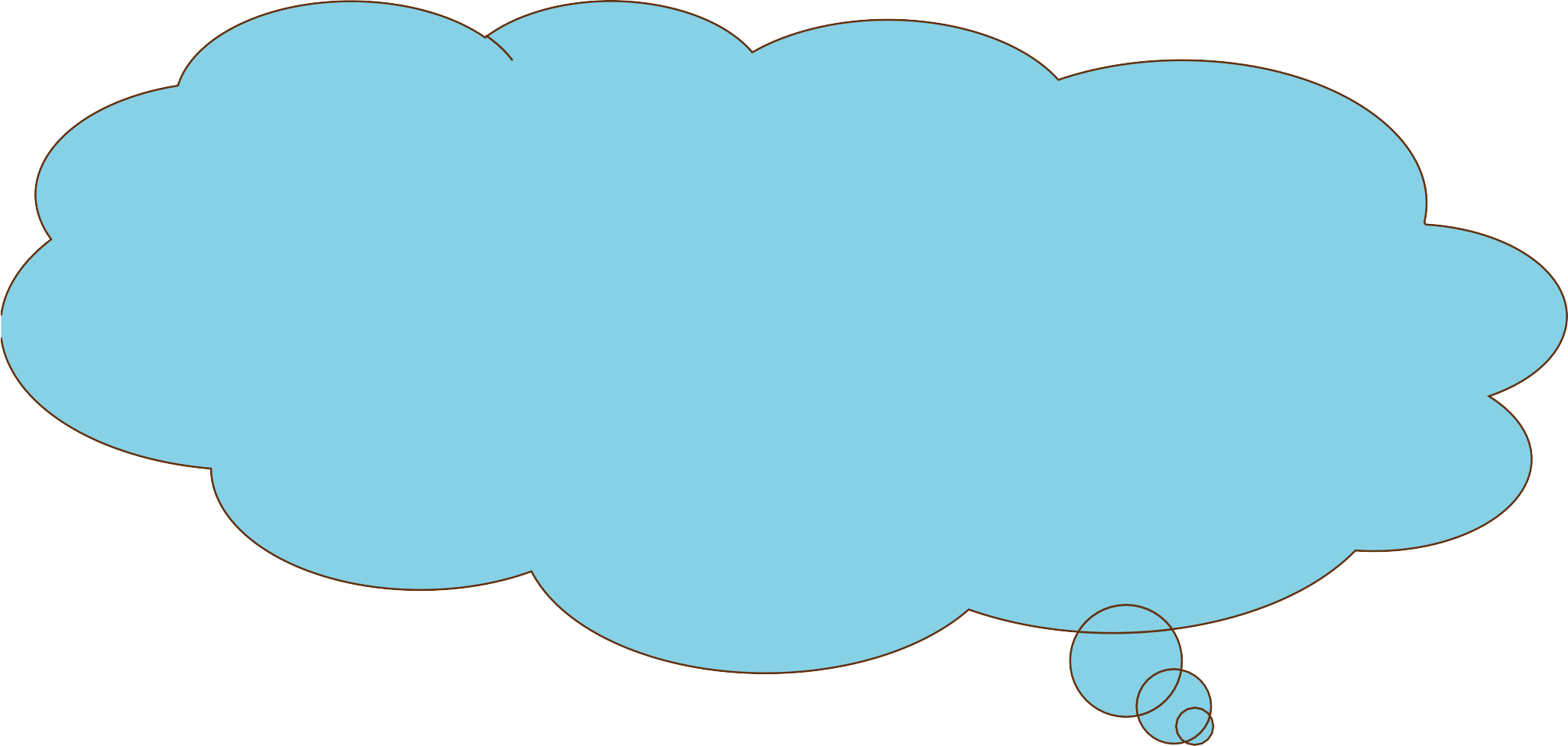 Counselor Kayla wants to know, how do
students register for Selective Service if they cannot online?
Students can complete and mail a registration form which can be found at most post offices or at www.sss.gov.
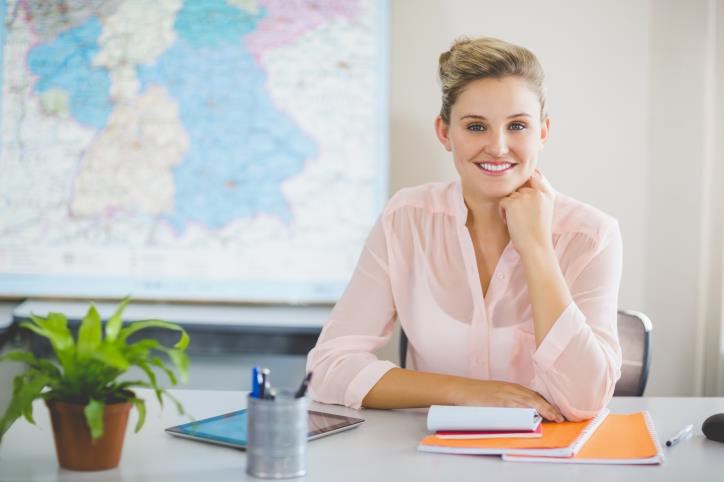 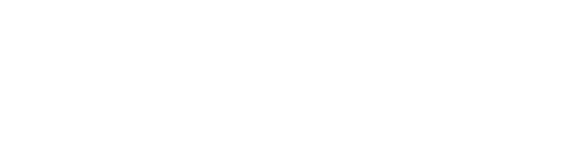 Dependency Section
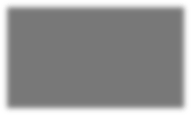 Highlights
Depending on the response to marital status and
age, Parent 2 will appear or
stay hidden.
Parent tab will appear or disappear depending on the dependency responses.
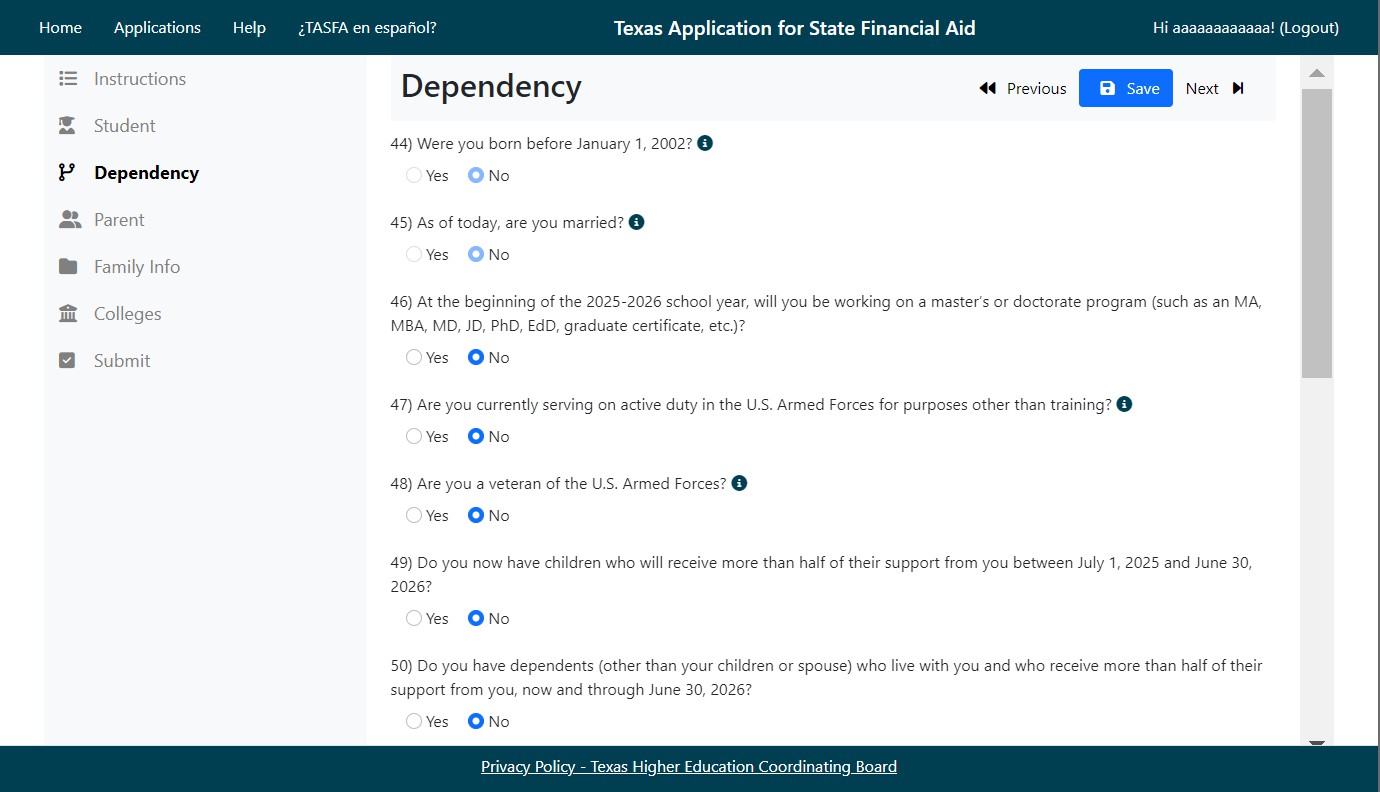 37
Parent Section
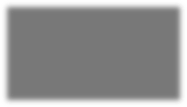 Highlights
Depending on the response to marital status and
age, Parent 2 will appear or
stay hidden.
Parent must have an email different than the student to access the TASFA to complete the required acknowledgement confirmation.
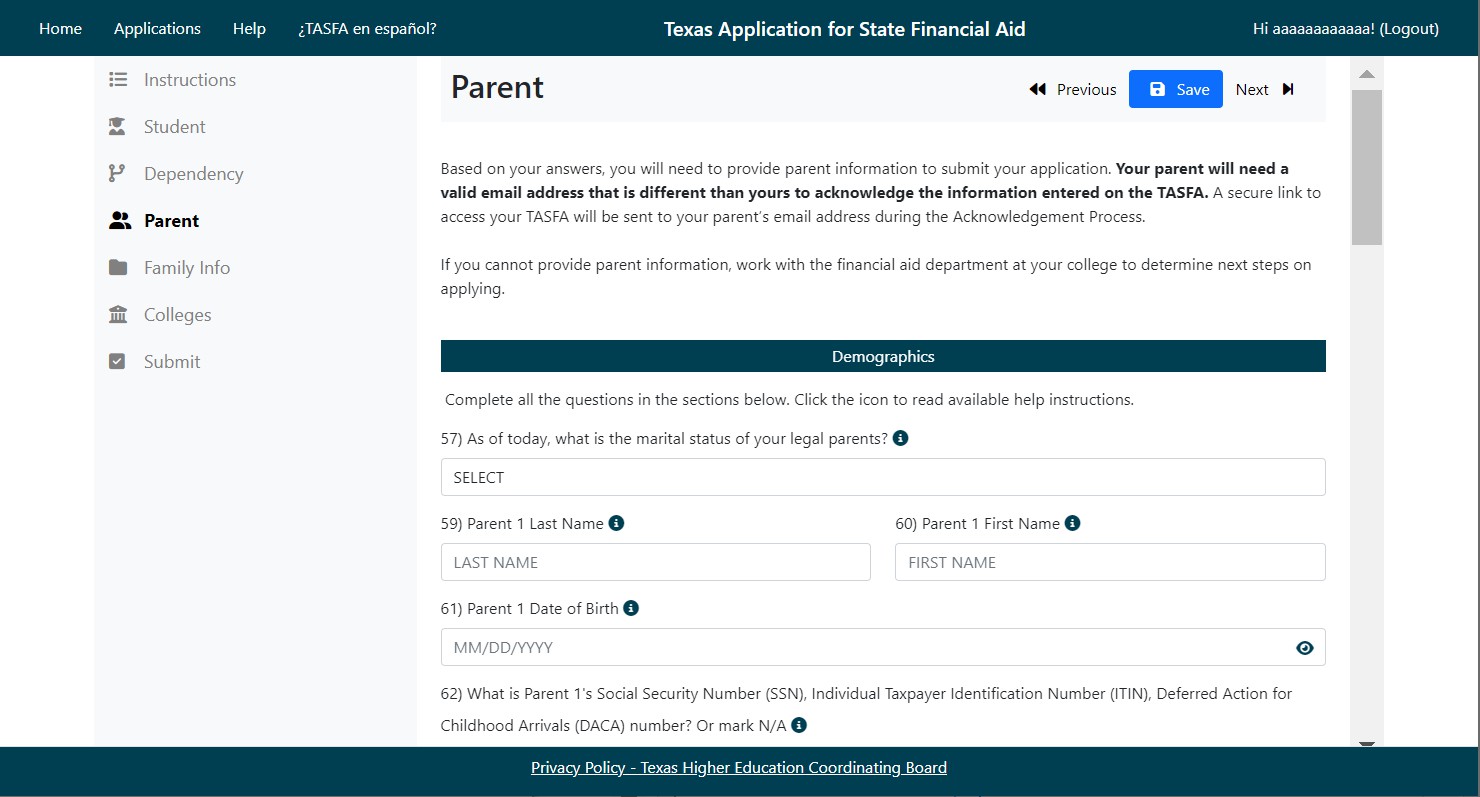 38
Family Info Section
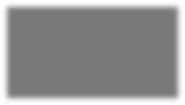 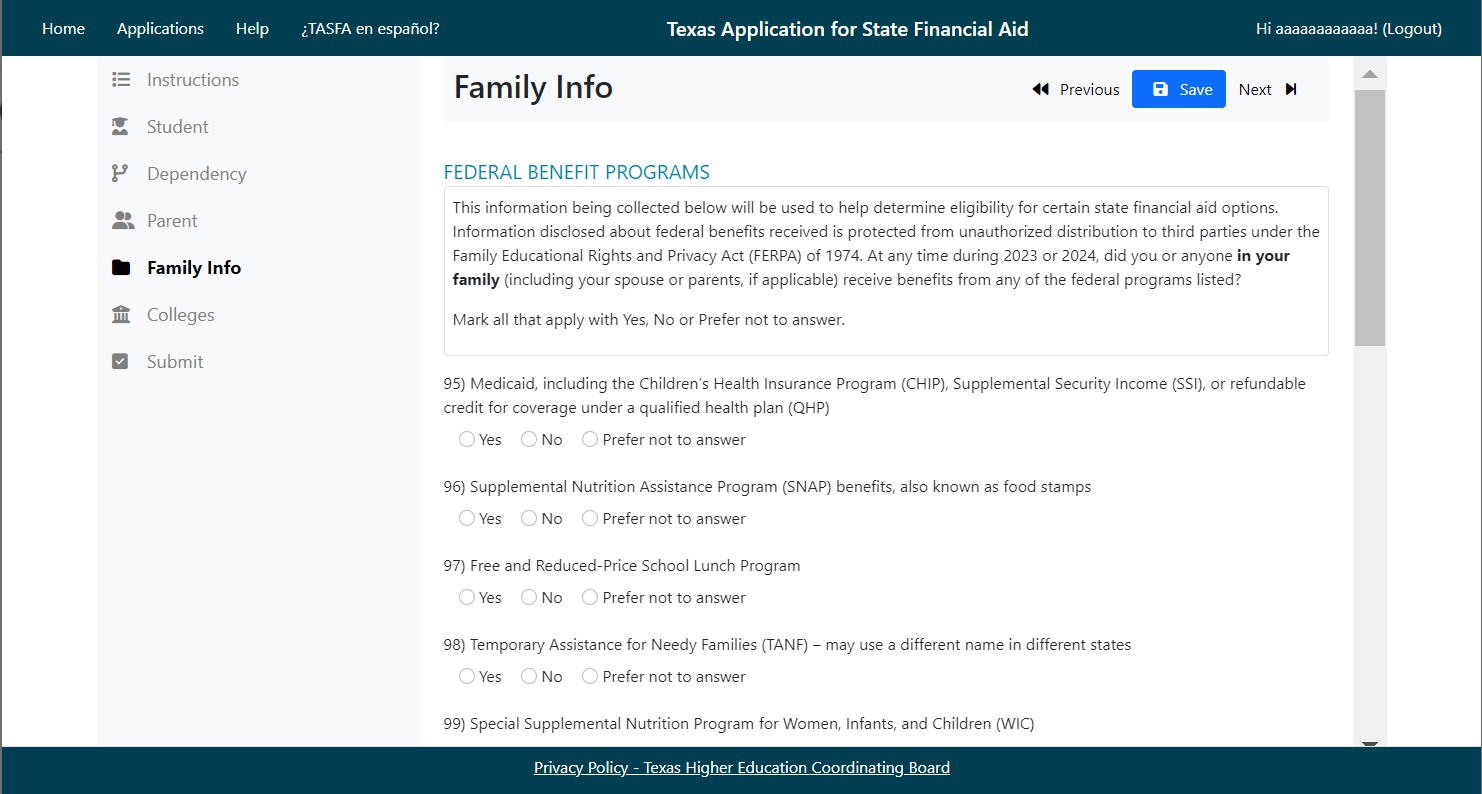 Highlights
Student answers federal
benefit-related questions.
Student answers family size questions based on instructions for dependent and independent students.
39
Footer text
College Section
Highlights
Available colleges listing will be updated as they are selected.
User can remove colleges prior to submission by clicking the Selected Colleges tab.
User can add up to 10 colleges per submission.
Housing status is required.
College Student ID is
optional.
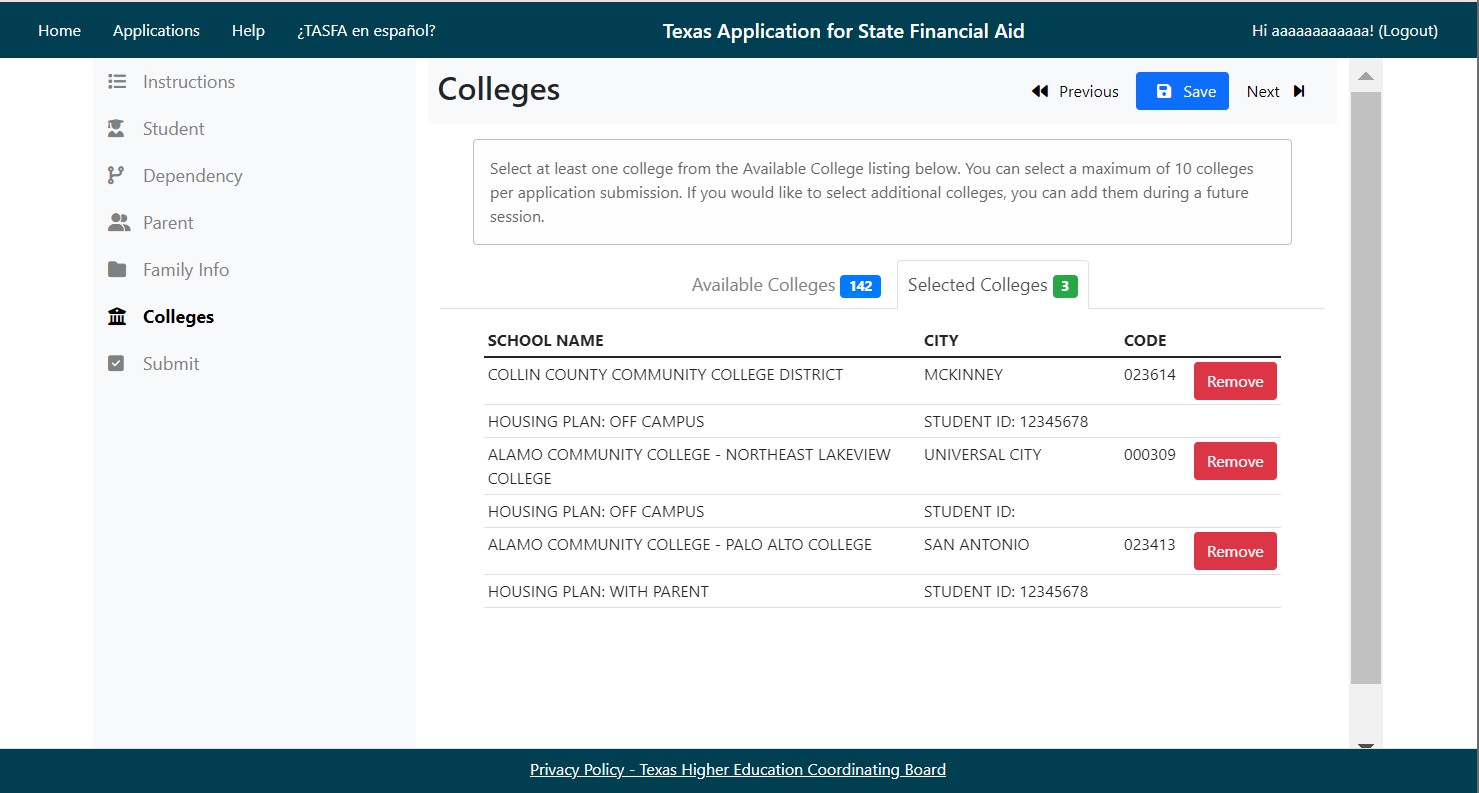 40
Submit Section
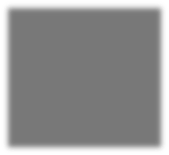 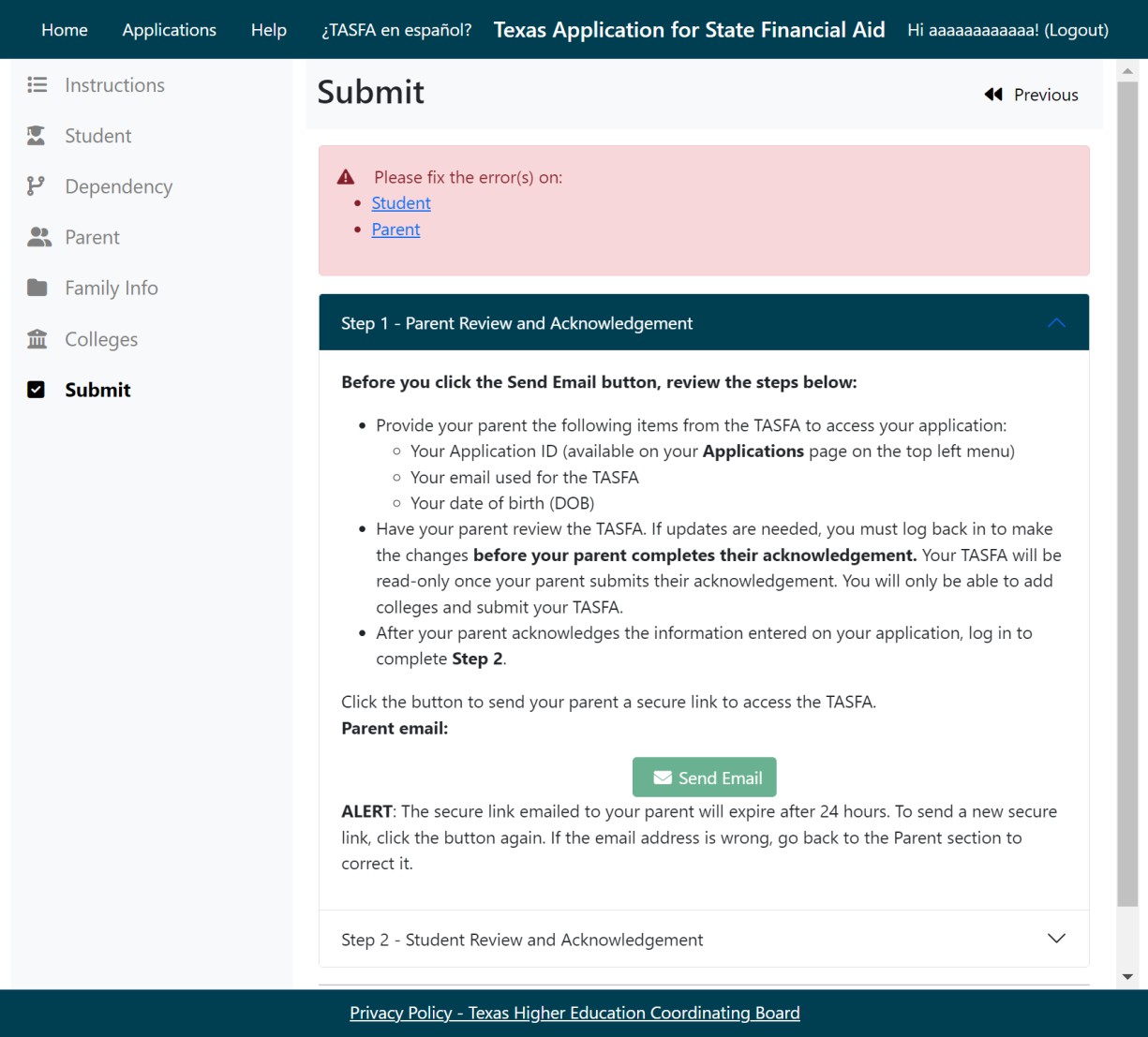 Highlights
Incomplete sections will show on a banner with hyperlinks to the applicable pages.
41
Parent Acknowledgement Process
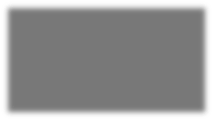 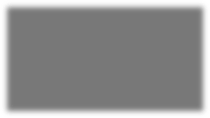 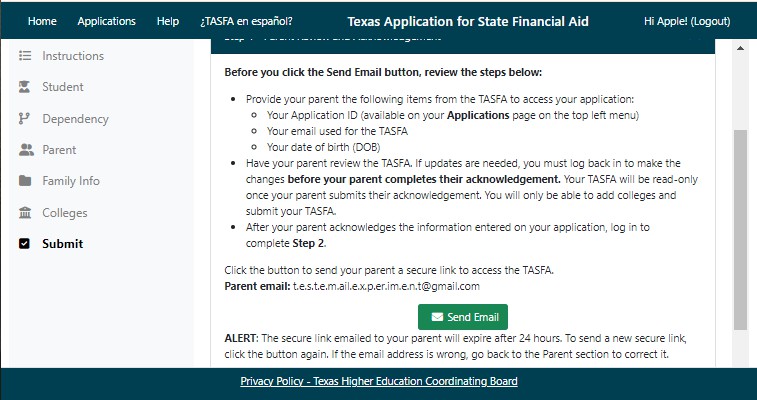 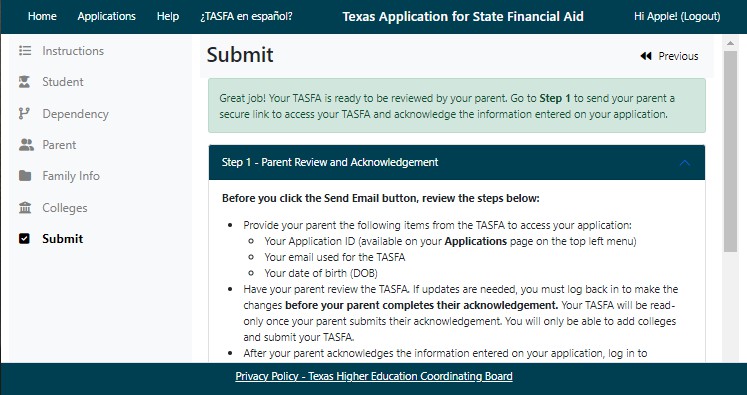 Highlights
Once all fields are complete and validated, the student can send their parent a secure link via email to access the application.
Link is good for 24 hours and user can send additional links until the TASFA is submitted.
42
Parent Access Link
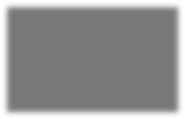 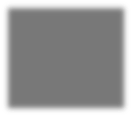 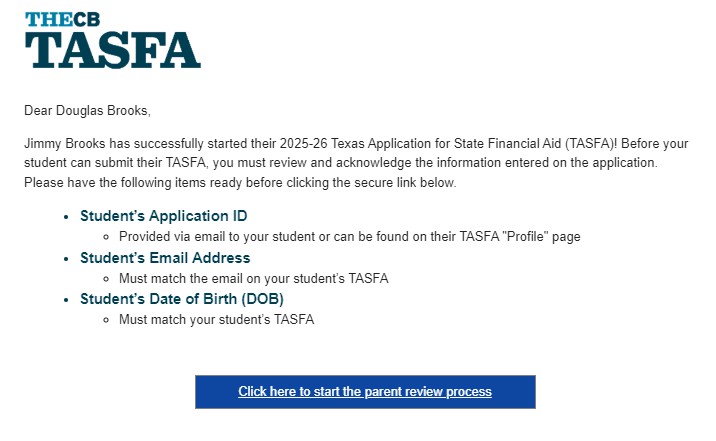 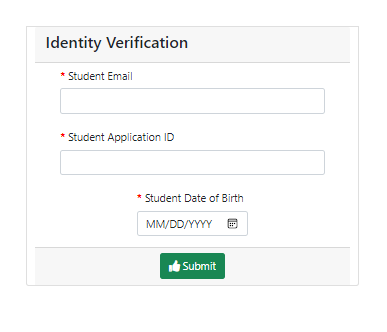 Highlights
Parent clicks on the link in the email to launch a new browser and must enter three specific student validation items to access the application.
43
Parent Acknowledgment
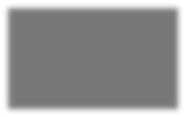 Highlights
Parent will have read-only access.
Once they have reviewed the application, they go to the Submit section.
Parent will click Acknowledgement Statement box, then click the green Submit button.
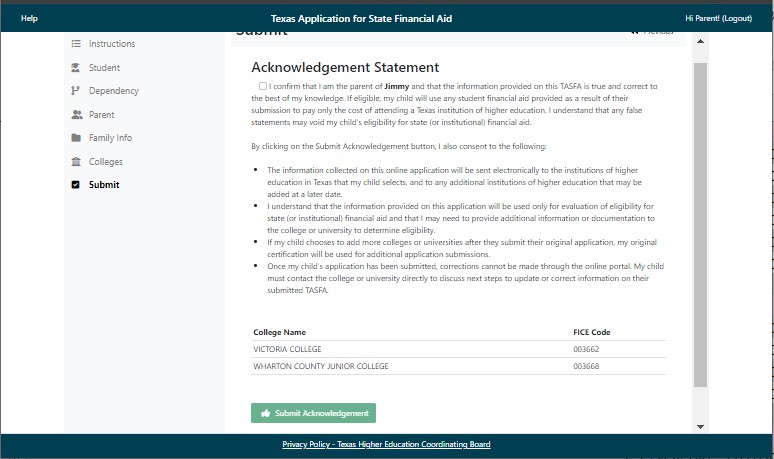 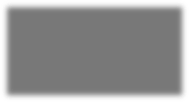 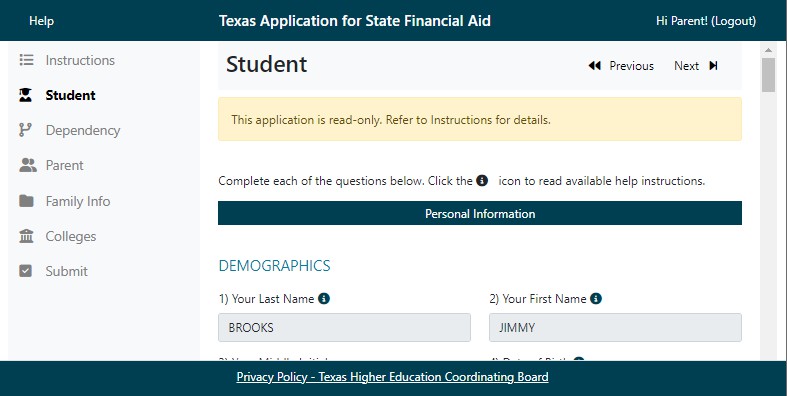 44
Parent Acknowledgment
Highlights
Parent will have read-only access.
Once they have reviewed the application, they go to the Submit section.
Parent will click Acknowledgement Statement box, then click the green Submit button.
Page will pop up with a confirmation
message.
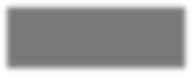 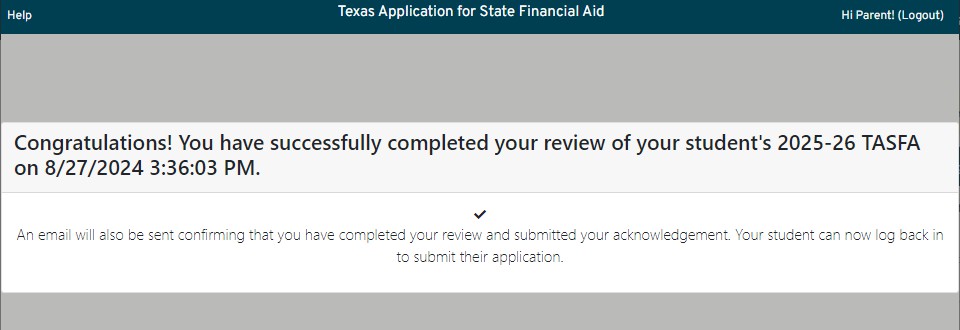 45
Dependent Student Submission
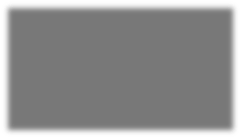 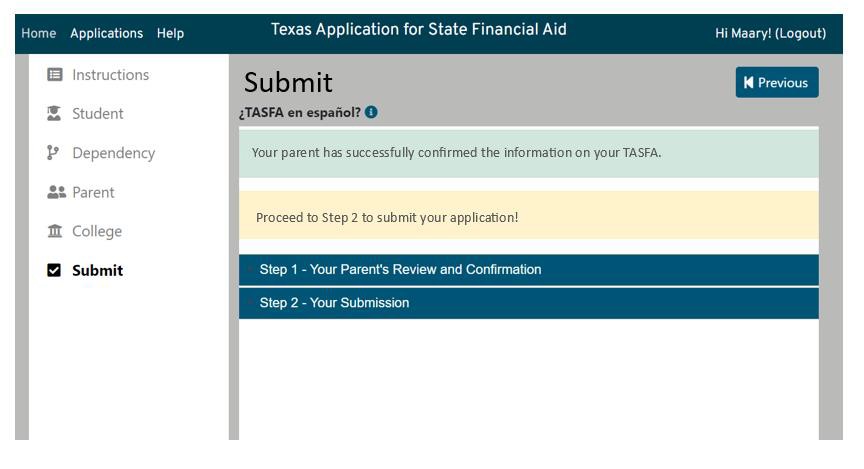 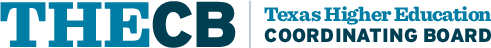 Dependent Student Submission
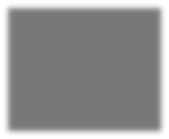 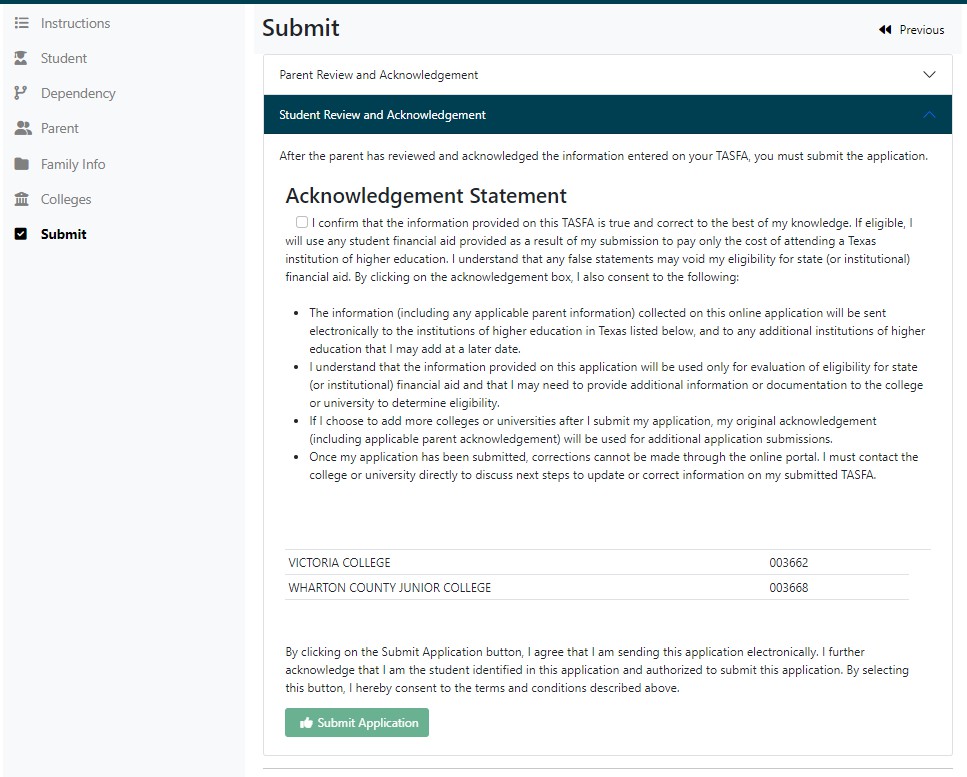 Student will review colleges and then click Acknowledgement Statement box, then click the green Submit Application button.
View Application
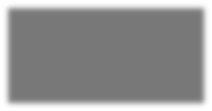 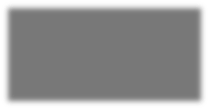 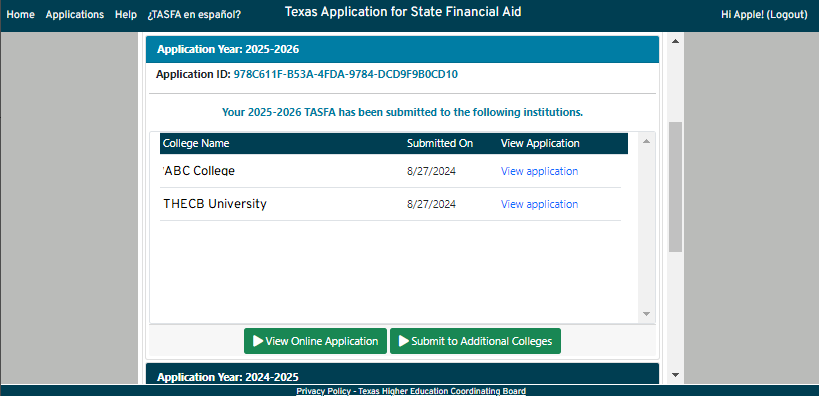 Highlights
Student can go to the Applications page to:
View their submitted TASFA in a read-only format.
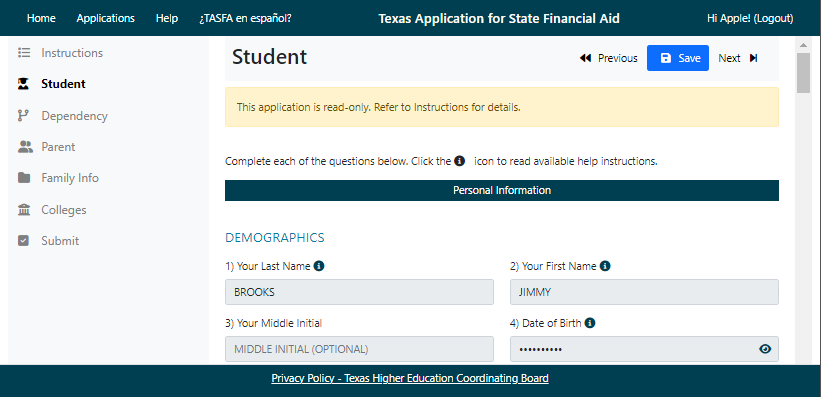 48
Printable Copy
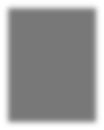 Highlights
Student can go to the Applications page to:
View their submitted TASFA in a read-only format.
View the date submitted or print a copy of their submitted TASFA (by school) in PDF format.
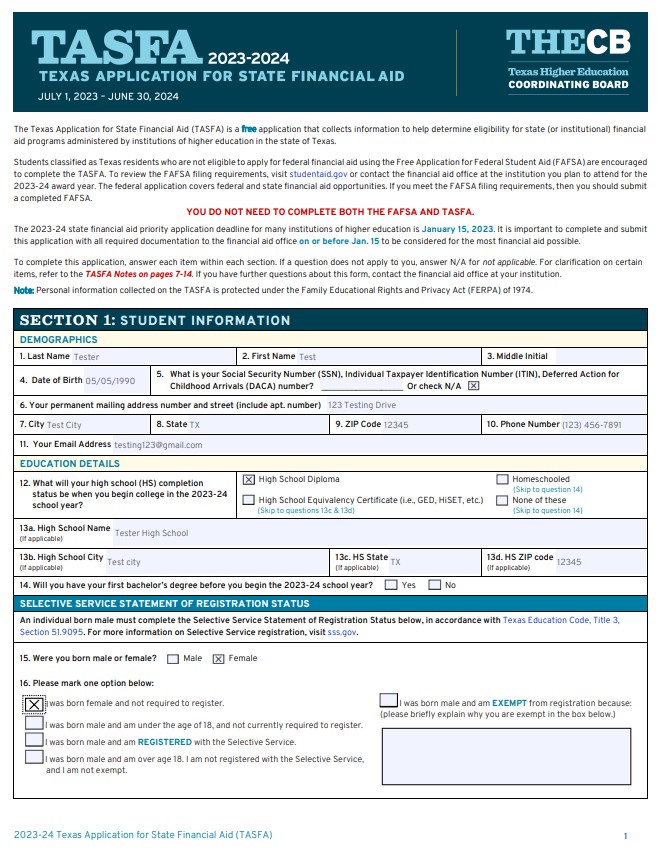 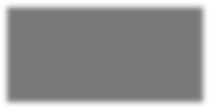 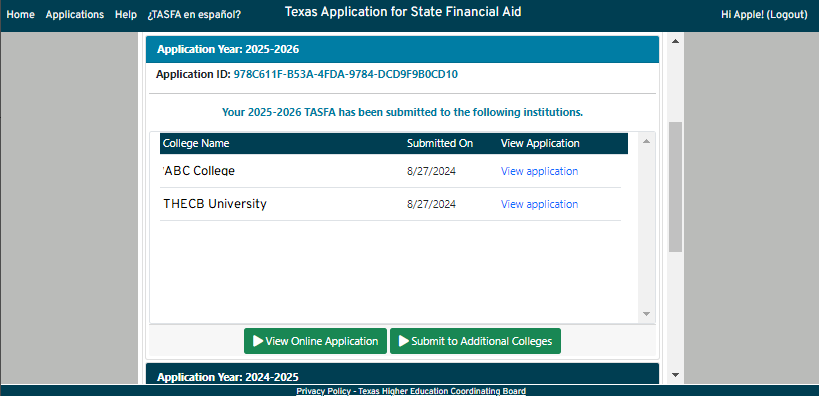 49
Add Colleges
Highlights
Student can go to the Applications page to:
View their submitted TASFA in a read-only format.
View the date submitted or print a copy of their submitted TASFA (by school) in PDF format.
Add up to 10 colleges per submission.
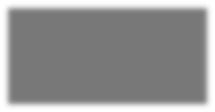 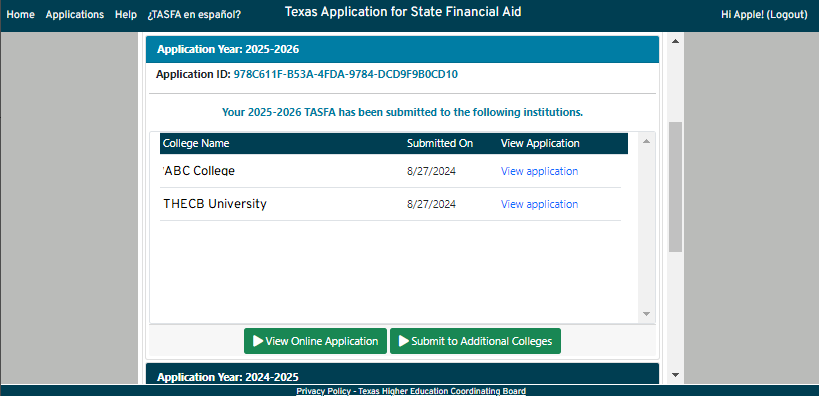 50
Additional Guidance
Contact THECB
Contact Institution
Next steps after TASFA has been submitted
Details on required documentation
Complex questions on filling out the TASFA
Technical issues completing online TASFA
General questions on application
Account access issues
Question about THECB webpage
Call 1-888-311-8881 or
submit a Contact Us inquiry
(select “Financial Aid Question” as the Contact Reason)
What if a dependent student cannot provide parent information on TASFA?
The Online TASFA currently does not have a way for a dependent student to
bypass providing parent information.
The student would need to reach out to the financial aid office in these specific 	circumstances.
What if the student has two parents that are married or living together?
Both parents’ information will be needed on the TASFA.
Parent 1 will need to acknowledge the information entered on the application 	for the student to submit.
What if the student has two parents that are divorced or not living together and not remarried?
The parent that supports the student the most financially over the 12- month period before the TASFA is submitted will need to report their information on the TASFA as Parent 1.
What if the student has two parents that are divorced or not living together and one or both remarried?
The parent that provides the most financial support over the 12-month period before the TASFA is submitted will need to report their information on the TASFA as Parent 1.
If the parent that provides the most financial support to the student is remarried, then the stepparent will need to report their information on the TASFA as Parent 2.
What if the student lives with a guardian or relatives and their parents live in another country?
Unless the guardian or relative has legally adopted the student, the guardian or relative should not put their information on the TASFA.
The parent's or parents' information will still be needed on the TASFA.
The student will not be able to continue filling out the online TASFA without the parent information and may have to reach out to the college on their circumstance.
Online TASFA vs Online FAFSA
Unlike the FAFSA, the Online TASFA:
Cannot pull IRS tax information like the FAFSA, and students will need to follow up with the financial aid office on documentation.
Will not have upload ability for tax or other documents.
Cannot copy over prior application information for the student like the FAFSA, but the student can use the same account and email.
Does not calculate a Student Aid Index or estimate financial aid eligibility like the FAFSA. It is only a pass-through of information to the selected college.
Will not be available in Spanish for 2025-26 but will have a paper TASFA linked and available in Spanish.
However, the online TASFA will continue to improve and develop over time.